Василий Иванович ДальСобиратель слов, пословиц, поговорок
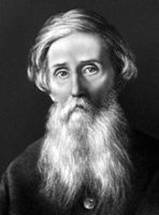 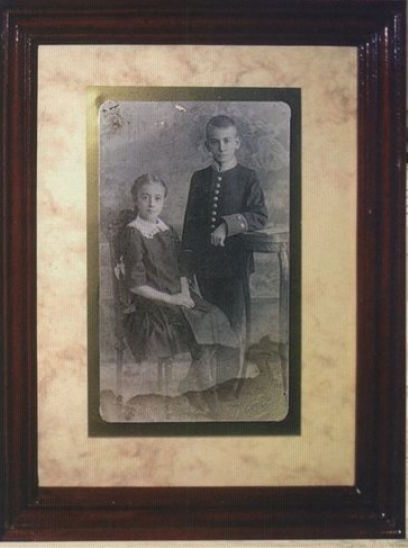 Родился 22 ноября 1801 года в городе Луганске, в семье врача
Окончил: 
- морской кадетский корпус
- медицинский факультет в университете в Тарту.
Переменил много профессий: 
- был морским офицером;
- армейским хирургом;
- крупным чиновником.
Всю жизнь посвятил изучению русского языка и литературному творчеству.
Его псевдоним - Казак Луганский.
В 1862  году издал сборник «Пословицы русского народа» в который вошло более 30000 пословиц, поговорок и прибауток.
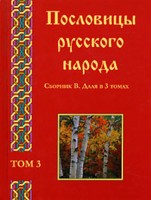 Скучен день до вечера, коли делать нечего.
Не учи безделью, а учи рукоделью.
Под лежачий камень и вода не течёт.
Дело мастера боится.
Терпение и труд всё перетрут.
Волка боятся – в лес не ходить.
Кто хвалится, тот с горы свалится.
В.И.Даль был знаком с Пушкиным. Присутствовал при  кончине поэта, от которого Даль получил его перстень-талисман.
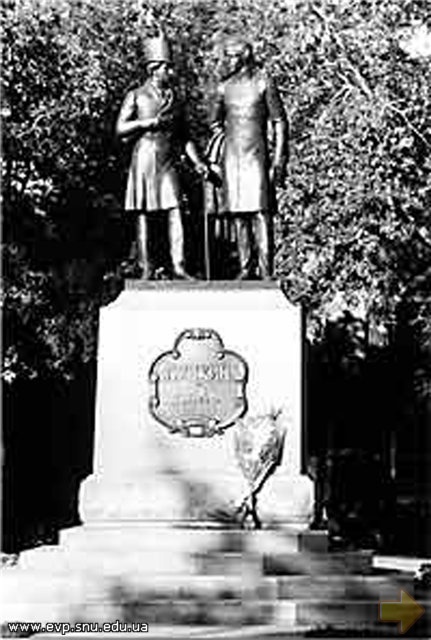 В.И.Даль – создатель «Толкового словаря живого великорусского языка»
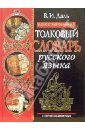 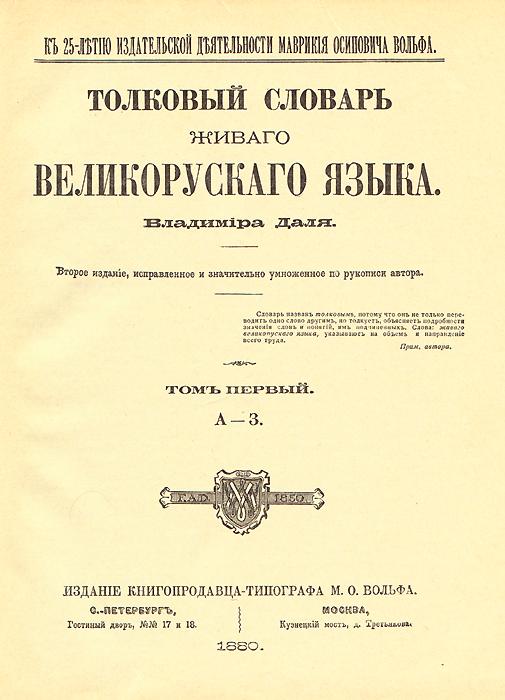 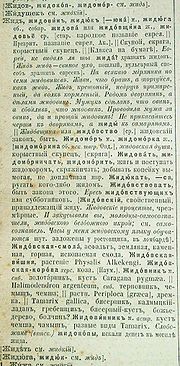 «Толковый словарь» состоит из 4-х томов и содержит более 200000 русских слов
В.И.Даль – создатель сказок
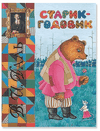 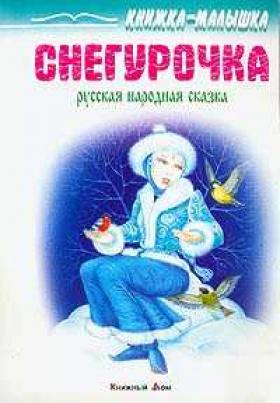 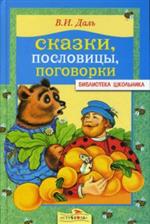 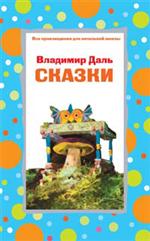 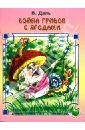 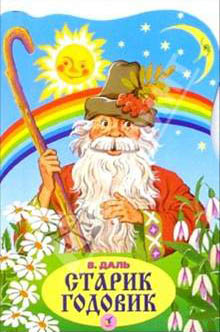 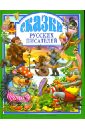 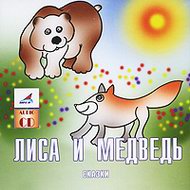 Памятные места , связанные с именем В.И.Даля -Московский музей, музей г.Луганска
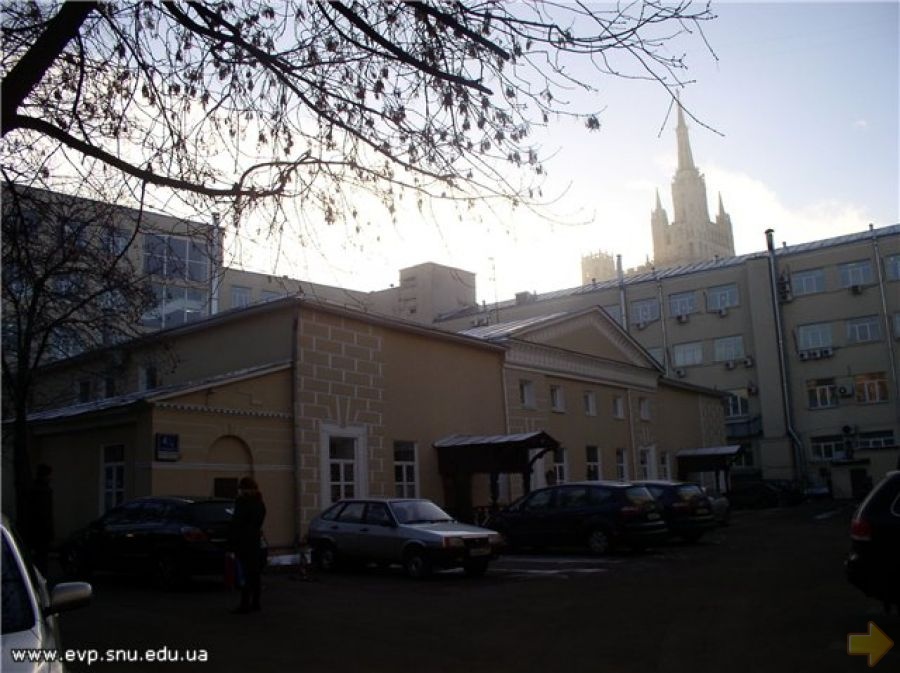 В.И.Даль умер 4 октября в 1872 году, похоронен на Ваганьковском кладбище г. Москвы
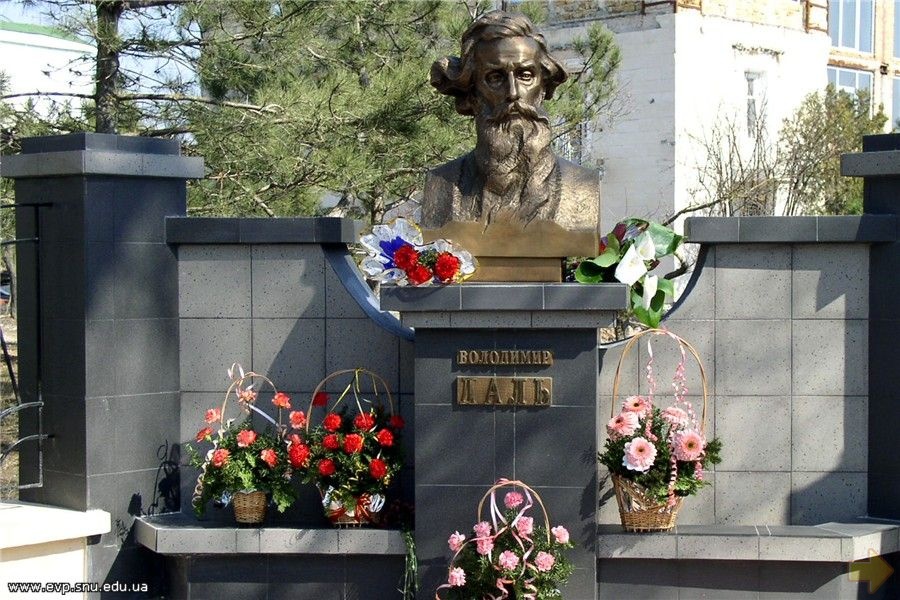